Великая Победа в математических задачах.(5 класс)
Задача 1
Уже  в первый день немецкая авиация разбомбила ? Аэродромов и уничтожила на земле и в воздухе ? Советских самолетов.
структура
Выполните расчеты и заполните пропуски в тексте, если:
Аэродромов 125*8:25+26


Самолетов (6*15+60)*8
структура
Итак, подведем итог
Уже в первый день немецкая авиация разбомбила 66 аэродромов и уничтожила на земле и в воздухе 1200 советских самолетов.
структура
План нападения на СССр был утвержден Гитлером 18 декабря 1940 года и рассчитан был на мгновенную молниеносную победу, предусматривал разгром вооруженных сил СССР в кратчайшие сроки.
План получил название «_______________»
Какое же название имел план Гитлера?
структура
Задача 2 Выполните задания и запишите в таблицу буквы, которые соответствуют найденным ответам
С: х+17=43
О : t -25=140
Р:  570:а =19
А:  187-у=23
Б:  16*х=144
структура
Впишем в таблицу буквы, которые соответствуют результатам вычислений
структура
Но итоги первого полугодия были неутешительными……
Захватчики оккупировали  Крымский полуостров,  за исключением главной базы Черноморского флота- Севастополя.
Задача 3
Вычислите, сколько дней длилась оборона Севастополя, если это число равно 6000 часов.
структура
ТУЛА-ГОРОД ГЕРОЙ.
Во время Великой Отечественной войны город имел преимущество в оружии и военной технике.
Поэтому фашисты пытались 
«обезоружить» Тулу, 
тем самым завоевать и Москву.
Сражаясь насмерть, 
защитники отстояли свой город.
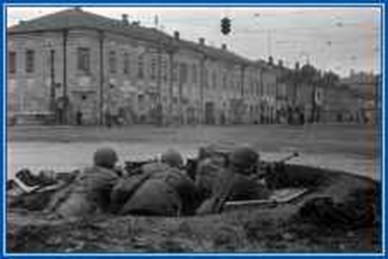 структура
Вычислив значение данного выражения, вы узнаете, сколько дней продолжалась оборона Тулы
(19,1+32,5):1,2=
Оборона Москвы
В октябре 1941года враг совершил на Москву 31 налет. В этих налетах участвовало 2000 немецких самолетов, из них было сбито 278, к городу прорвалось только 72 самолета.Сколько вражеских самолетов не сумели прорваться к Москве?
Решение задачи
2000-278=1722(самолета)-прорывались
1722-72=1650(самолета)-не прорвались к Москве.
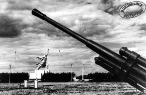 Оборона
На завершающем этапе Московской битвы Советская Армия нанесла противнику тяжелое поражение: из строя были выведены 16 дивизий и 1 бригада.
1 дивизия состоит из 17000 человек, а 1 бригада состоит из 3000 человек. Сколько живой силы было потеряно противником?
Решение задачи
17000*16+3000=275000(чел)-было потеряно противником
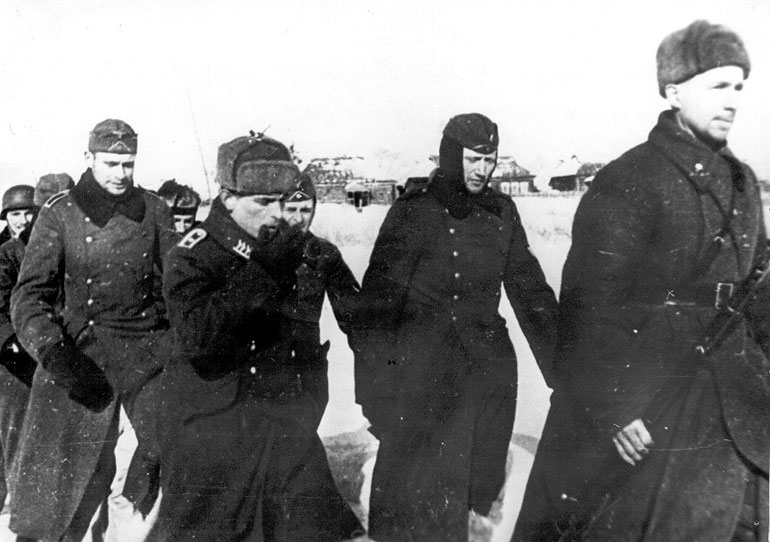 Задача
Военные подразделения, которые подготовились к наступлению, занимают прямоугольный участок местности. Длина переднего края наступательного фронта 48км, а ширина воинского подразделения 14 км . Вычислить площадь этой территории.
структура
Сталинград
200 дней и ночей солдаты Сталинграда стояли насмерть. Страшным позором считался отход хоть на один метр. Если же противник все-таки прорывался, то только там, где не оставалось в живых ни одного советского воина. Железным законом тогда было: каждый дом – крепость.
Для того чтобы узнать в какое время проходила Сталинградская битва, заполните пропуски..
В Сталинградской битве было два этапа: оборонительный и наступательный. Определим даты каждого из этих этапов
После окончания Битвы на кургане близ города хоронили погибших со всего города…..
Позднее на месте этой огромной братской могилы и был возведен главный Монумент – Родина-мать, ставший памятником, погибших в Сталинградской битве. В наше время это город называется Волгоград.
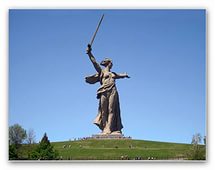 Самостоятельная работа.
структура
Вспомним всех поименно,
Сердцем вспомним своим…
Это надо не мертвым
Это надо живым….
структура
Поклонимся великим тем годамТем славным командирам и бойцамИ маршалам страны и рядовымПоклонимся и мертвым и живымВсем тем которых забывать нельзяПоклонимся поклонимся друзьяВсем миром всем народом всей землейПоклонимся за тот великий бой!
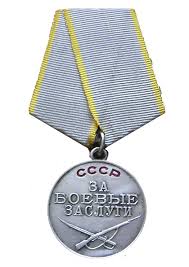 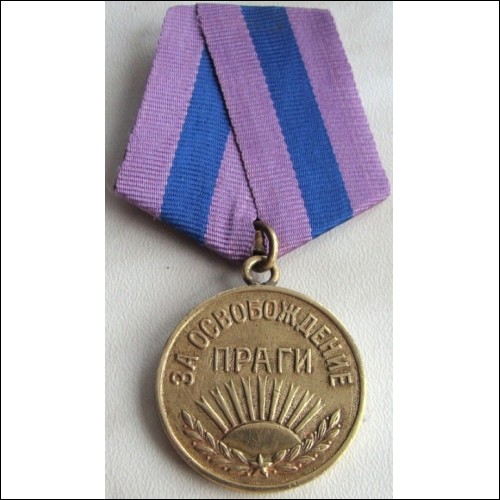 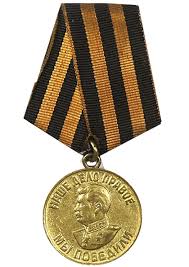 структура